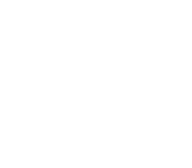 Webinaire de rentrée
Sous titre
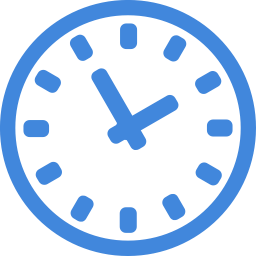 Jeudi 14 septembre (14h – 16h)
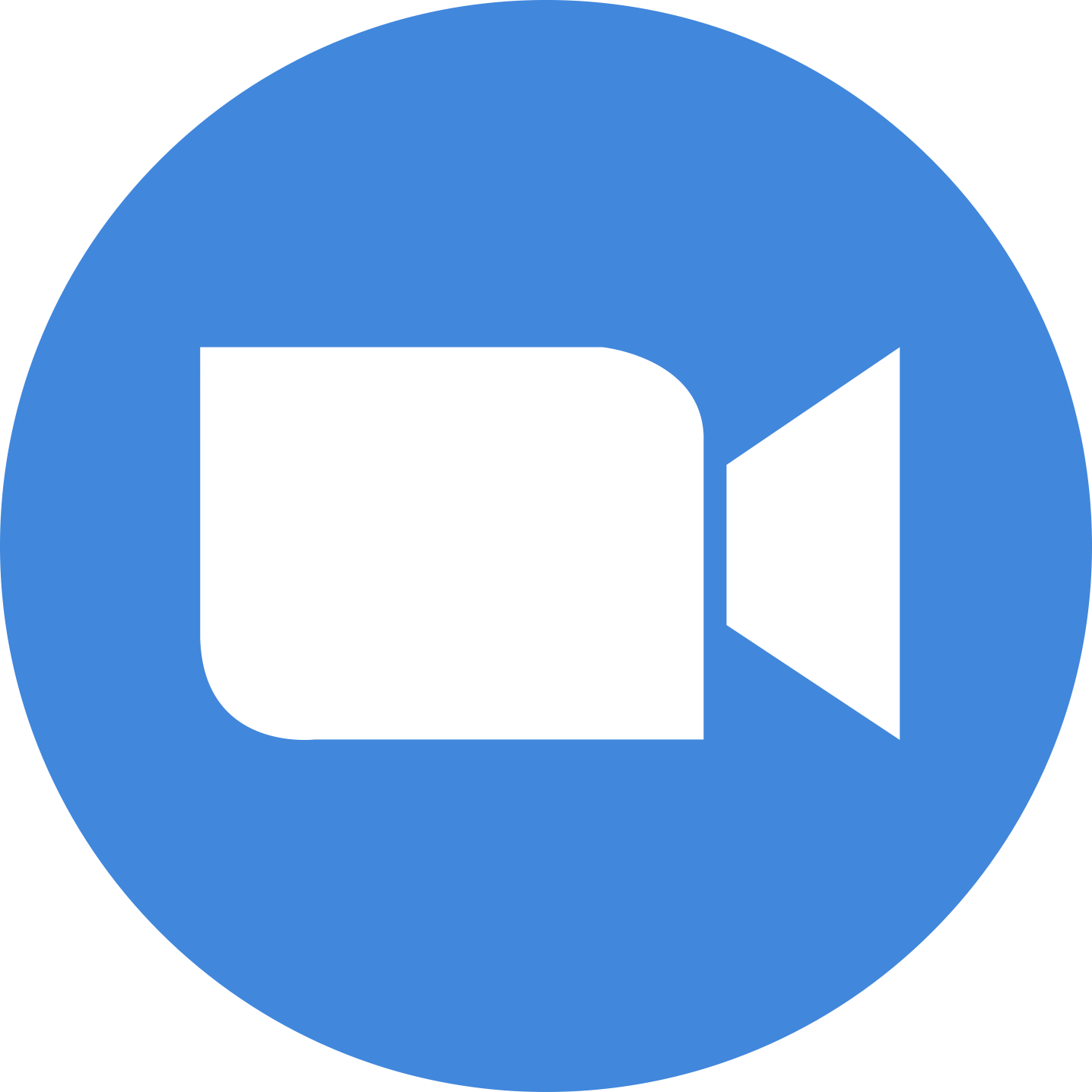 Cliquez ici pour vous inscrire
Zoom animateur
Participez et échangez avec les intervenants
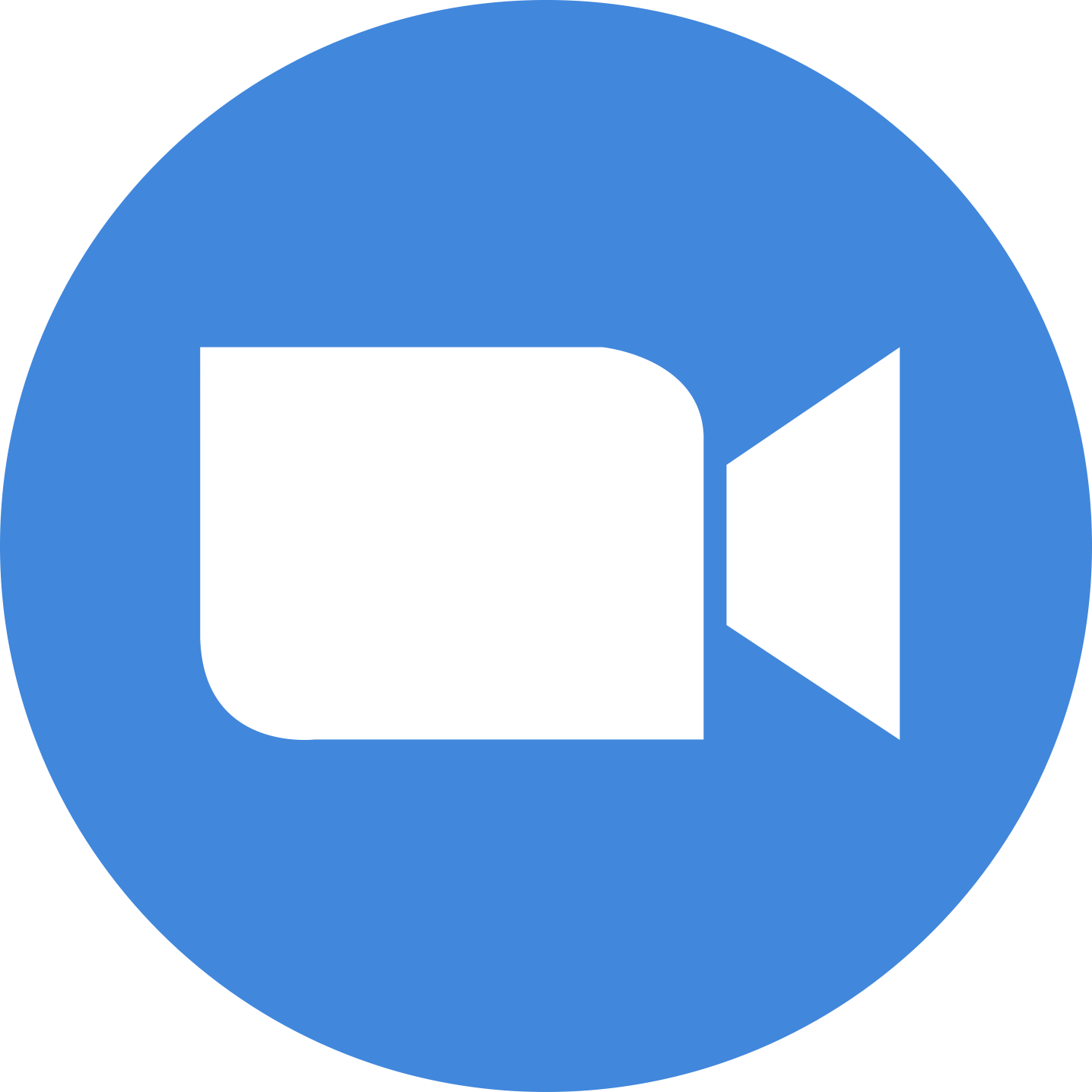 Pour votre information cette session est enregistrée.
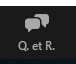 Utilisez la commande Questions et Réponse pour communiquer avec les intervenants et poser vos questions.

 Un temps dédié sera consacré aux réponses pendant la session.
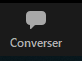 Communiquez entre vous ou avec l’ensemble de l’auditoire en cliquant sur converser.
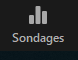 Répondez aux sondages en direct, lorsque la notification s’affiche.
2
Zoom animateur
Intervenants et animateurs
photo
photo
photo
photo
3
Zoom animateur
Sommaire
Introduction
Titre de la partie 2 ….
Titre de la partie 3
Titre de la partie 4
Titre de la partie 5
Titre de la partie 6
Titre de la partie 7
Titre de la partie 8
Titre de la partie 9
Titre de la partie 10
/x
4
Zoom animateur
Titre partie 4
Introduction
Titre de la partie 2 ….
Titre de la partie 3
Titre de la partie 4
Titre de la partie 5
Titre de la partie 6
Titre de la partie 7
Titre de la partie 8
Titre de la partie 9
Titre de la partie 10
5
Zoom animateur
Titre partie 4
Texte
Puce niveau 1
Puce niveau 2
Puce niveau 3
1
2
3
4
5
6
7
8
9
10
6
Zoom animateur
Titre partie 4
Lorem ipsum dolor sit amet, consectetur adipiscing elit. Sed non risus. Suspendisse lectus tortor, dignissim sit amet, exemple de mis en évidence  nec, ultricies sed, dolor. Cras elementum ultrices diam. Maecenas ligula massa, varius a, semper congue, euismod non, mi. Proin porttitor, orci nec nonummy molestie, enim est eleifend mi, non fermentum diam nisl sit amet erat. Duis semper. Duis arcu massa, scelerisque vitae,
1
2
3
4
5
6
7
8
9
10
Zoom animateur
Titre partie 4
Exemple de texte
+ image
1
2
3
4
5
6
7
8
9
10
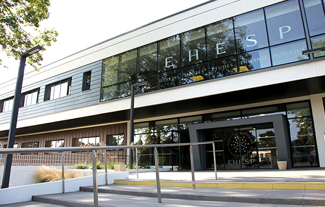 8
A vos questions
9
Nous vous remercions d’avoir suivi ce webinaire!
Plus d’information: